ISIS Pulsed power for Injection and Extraction
Adrian McFarland
Electrical Engineering Group
Pulsed power section leader
Outline
Overview of ISIS
Injection Dipole – new design
Fast Extraction Kickers
ISIS Animation
Comments and Questions
ISIS

 70 MeV H-  single pass Linac
800 MeV Synchrotron
50Hz operation
Target station 1 average 150uA
Target station 2 average 40uA
1 in 5 Pulses to Ts2
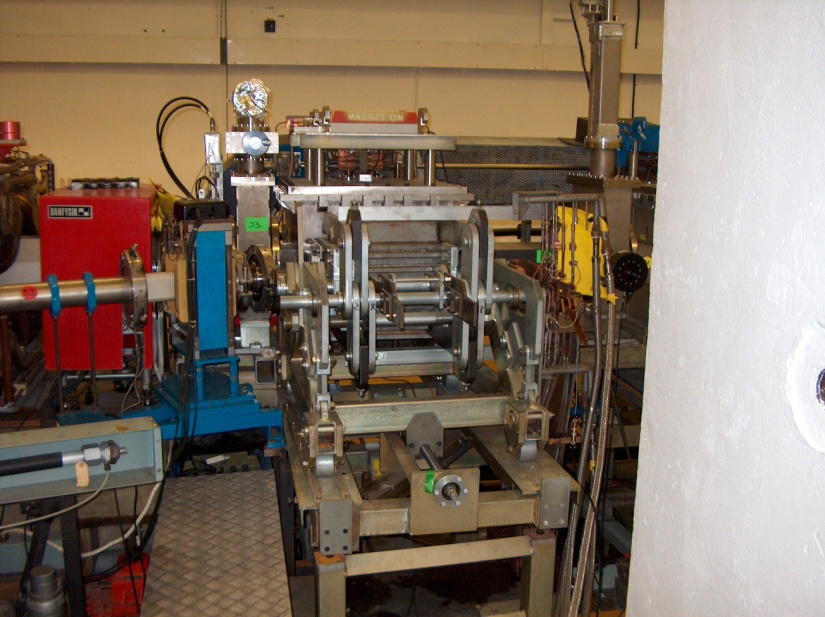 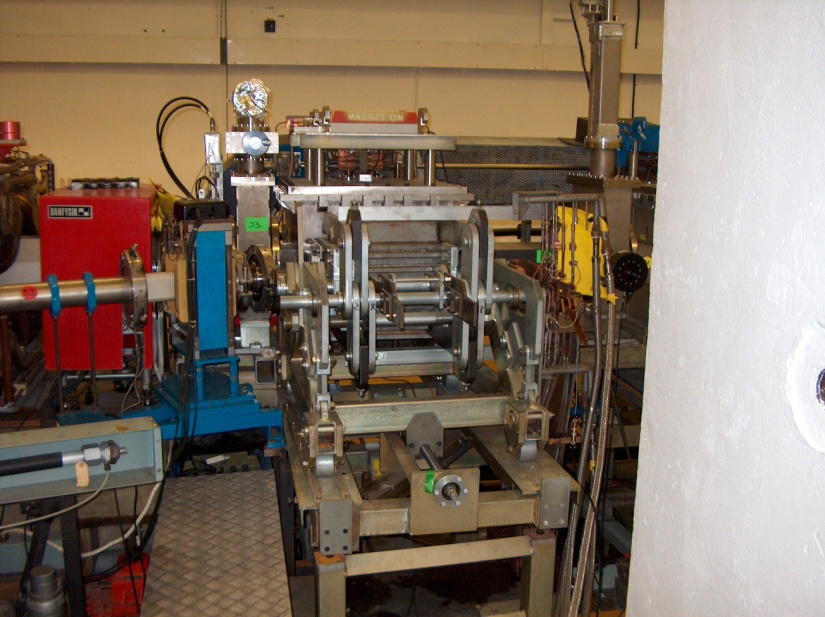 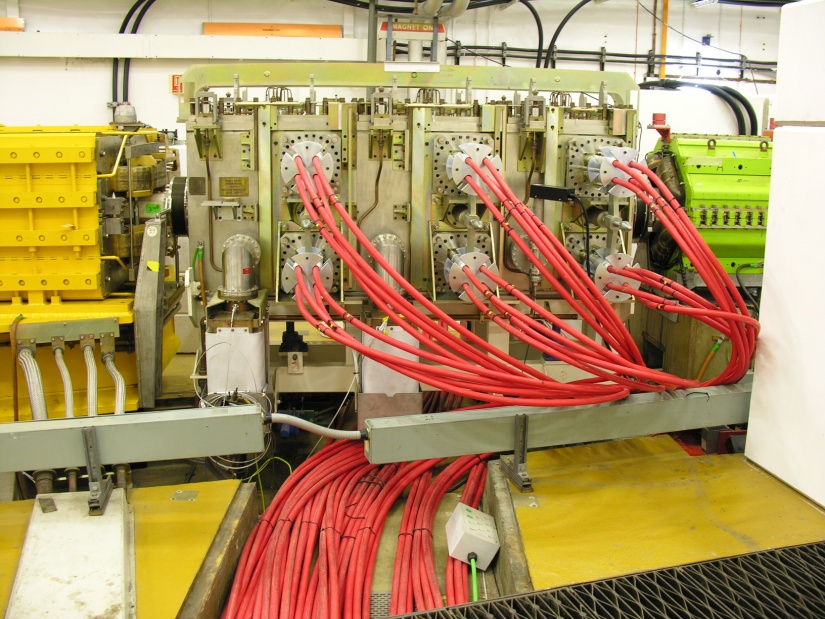 Injection Dipole
Injection Dipole
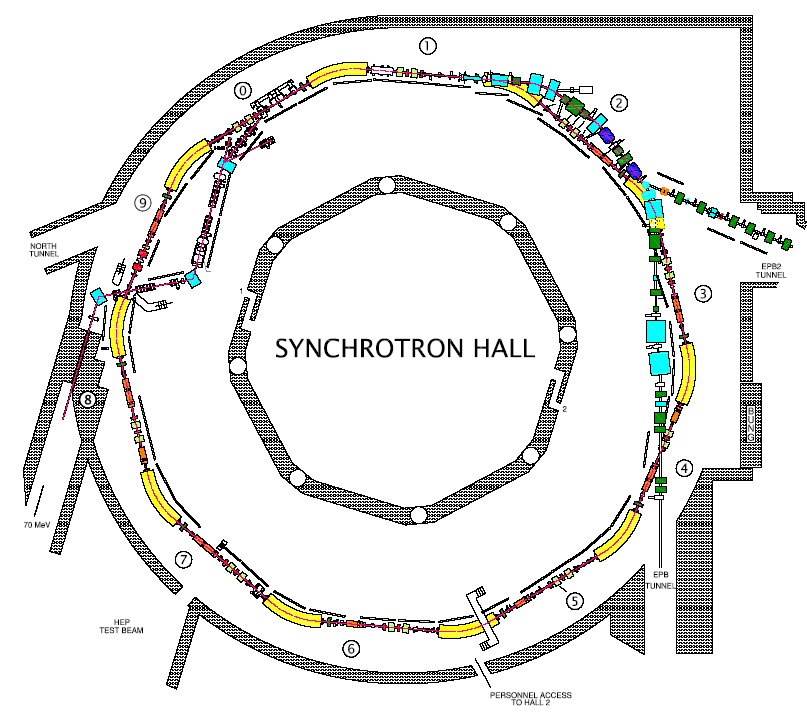 Injection into super period 0
 12200A peek
 Rise and fall times 80uS
 400uS flat top
 50 Hz operation
 Dual charged power supply                     system
Injection Dipole
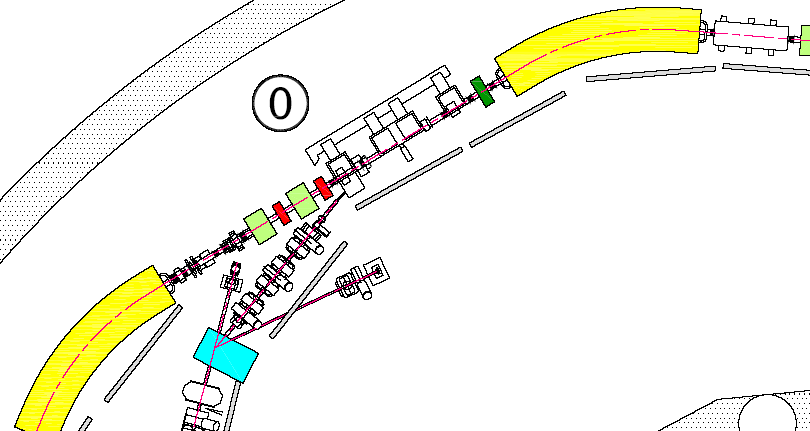 4 magnets run in series
Injection in Super Period 0
H- Charge Exchange injection through an aluminium oxide stripping foil
Injection Dipole Magnets
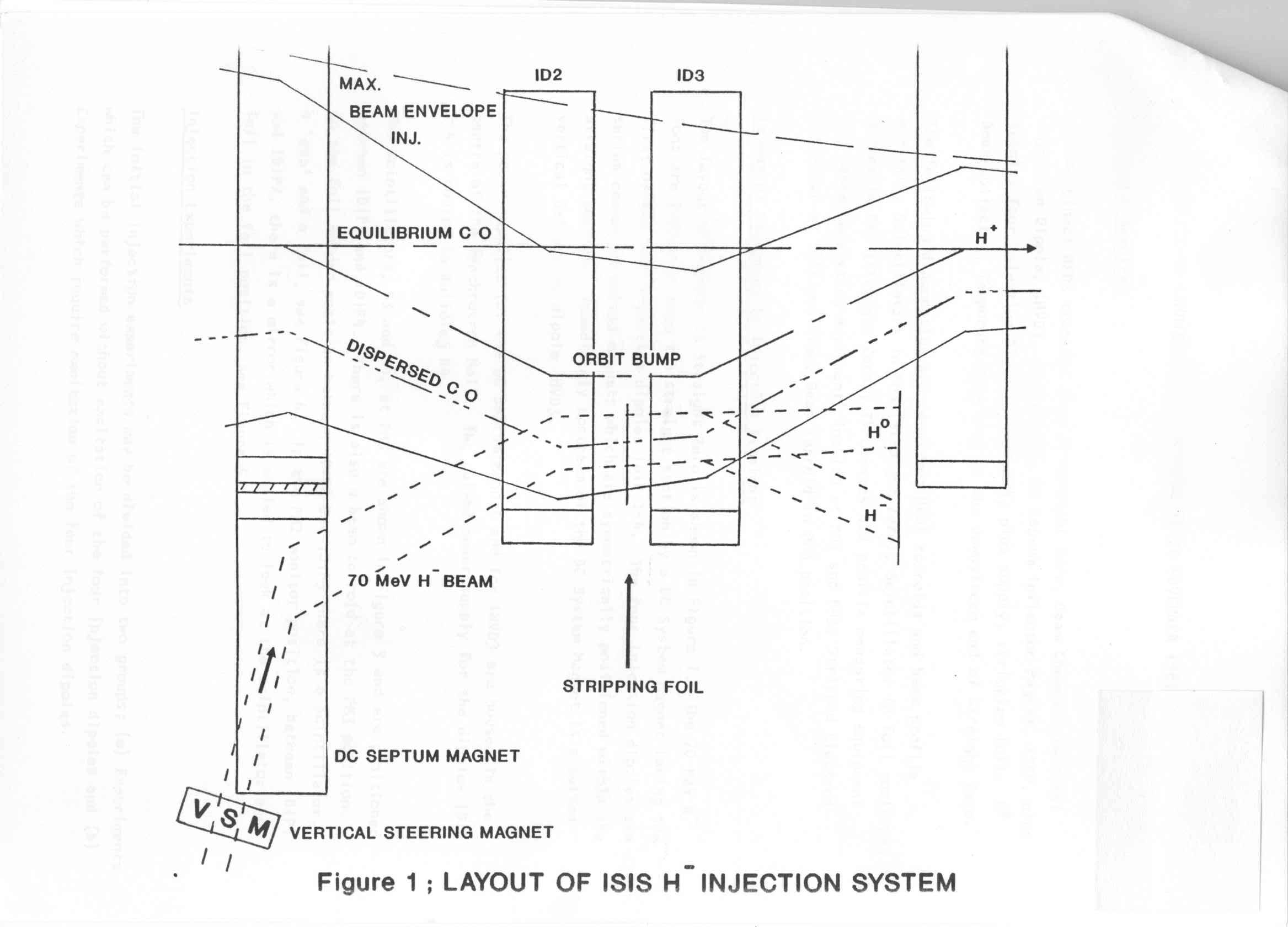 Proton
H0
H-
Foil
Vertical Sweeper Magnet
70 MeV H- Beam
Injection Dipoles
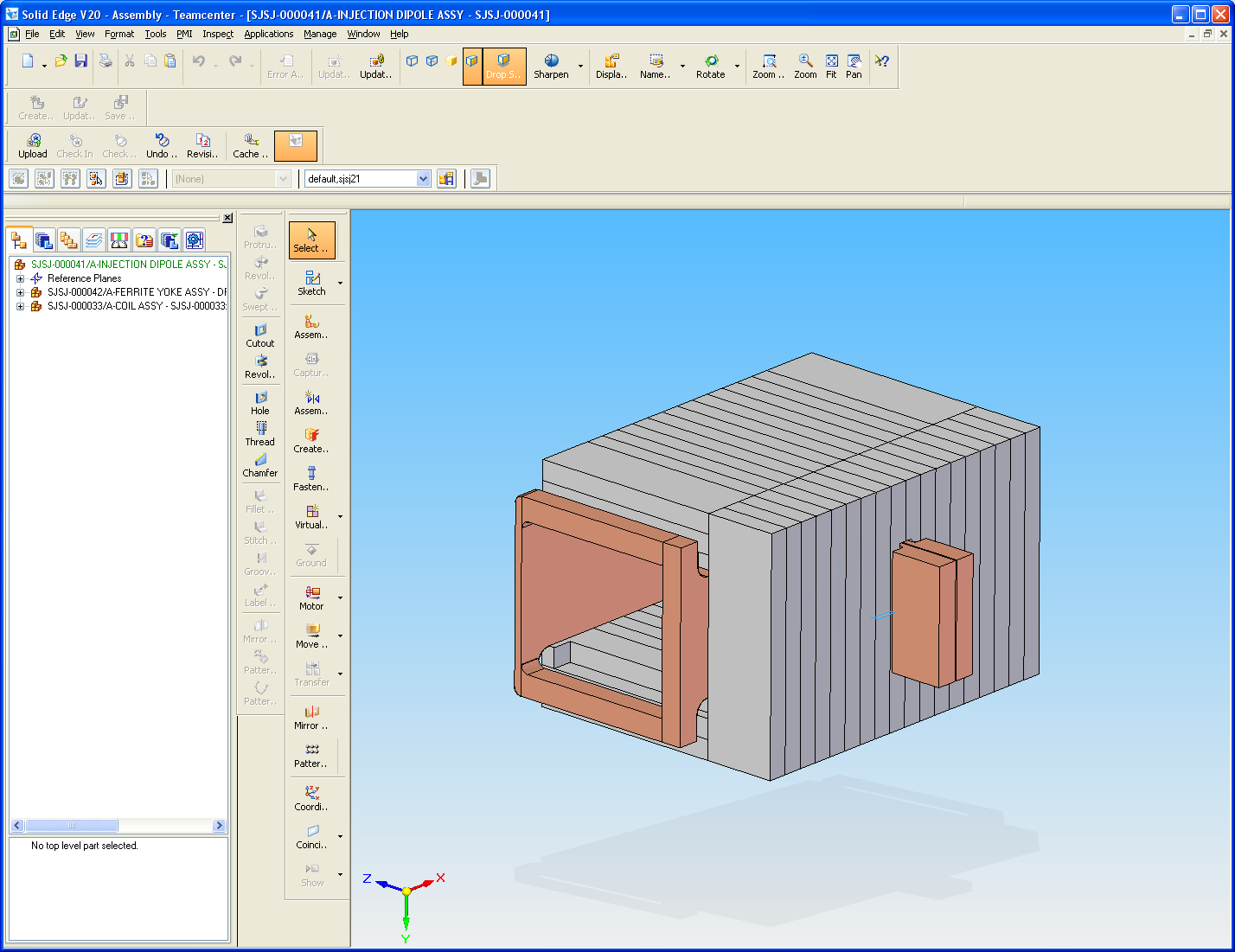 Single Turn / Ferrite Core
155 mm Aperture
Peak Field ~ 0.11 T
Peak Current ~ 12200 A
Rise / Fall Time ~ 80 µs
Flat-top ~ 400 µs
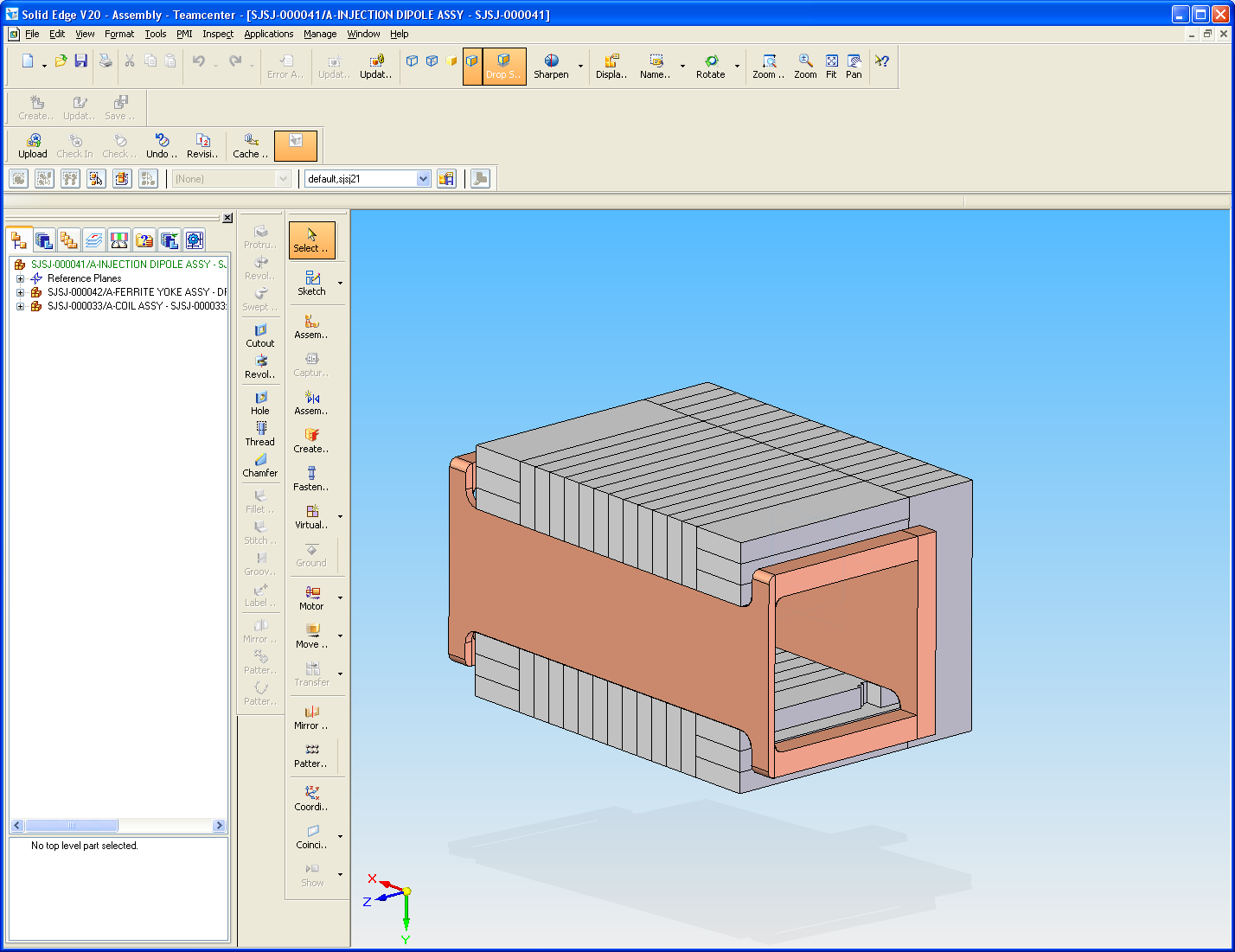 Magnetic Model
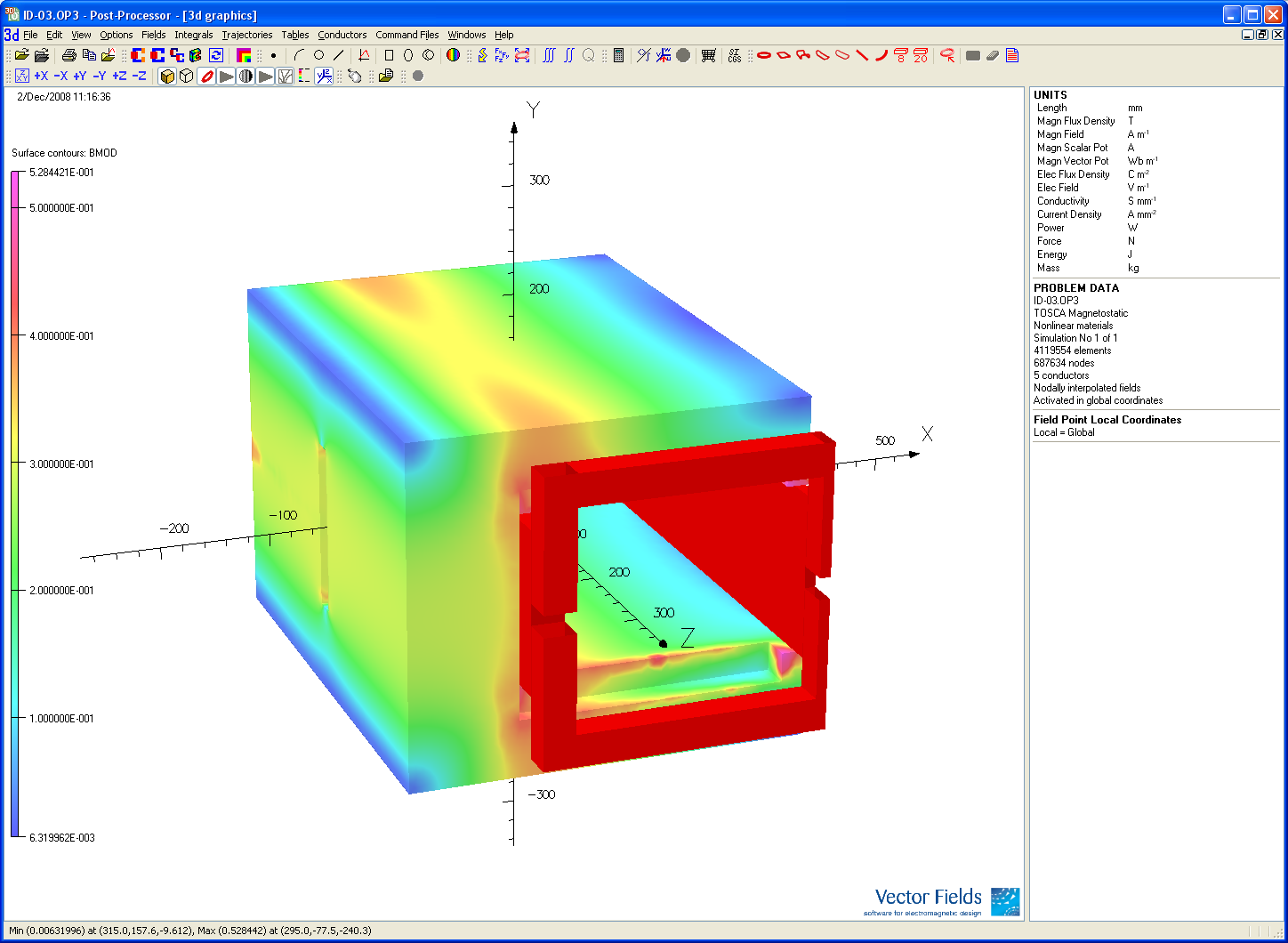 Calculated current - 12195 A
Actual current – 12200 A
Calculated voltage - 175 V
Actual voltage ~ 250 – 300 V
180 MeV Injection
Dipoles
155 mm Aperture
Assuming the same geometry
Peak Field ~ 0.18 T
Rise / Fall Time ~ 80 µs
Flat-top ~ 400 µs
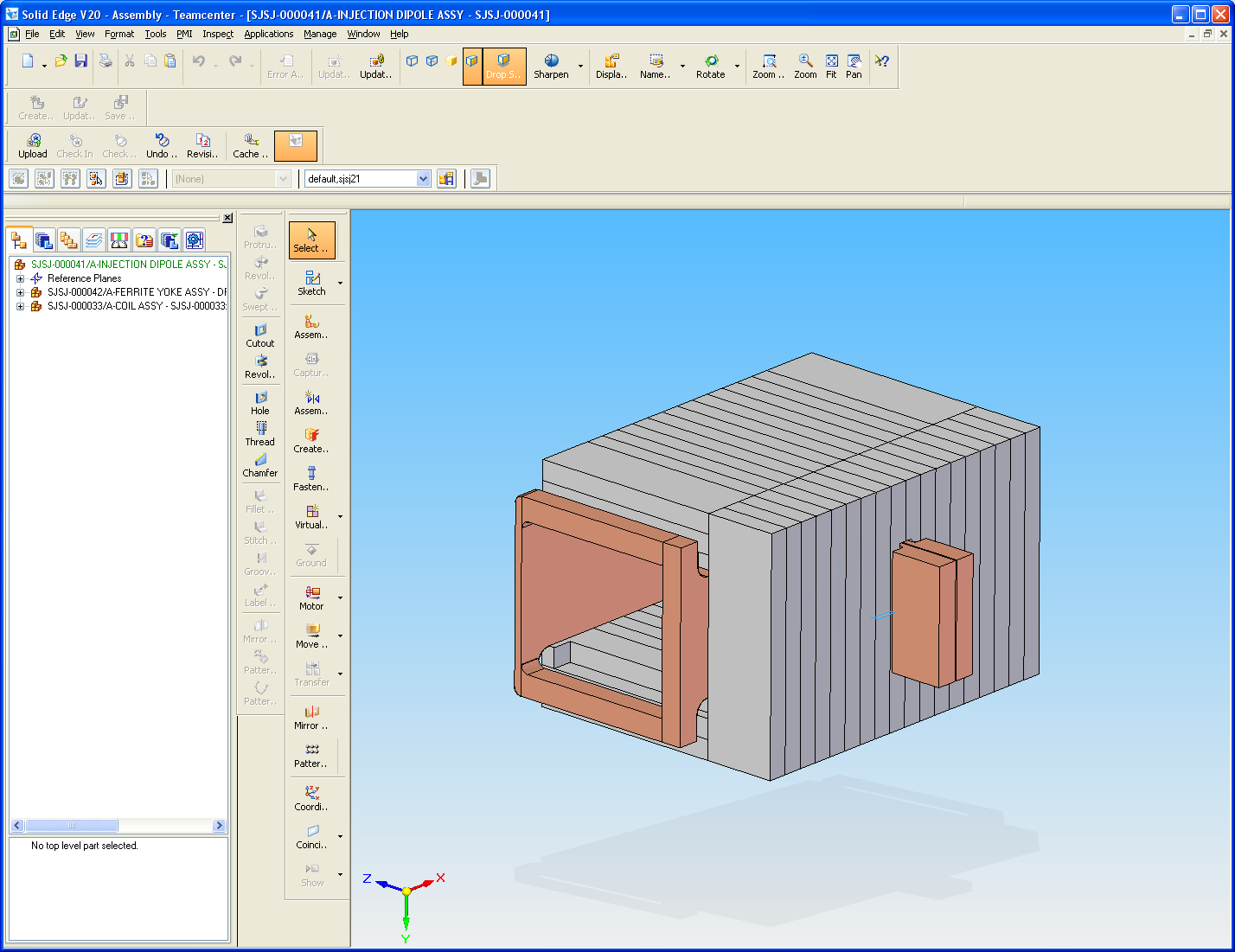 180 MeV Magnetic Model
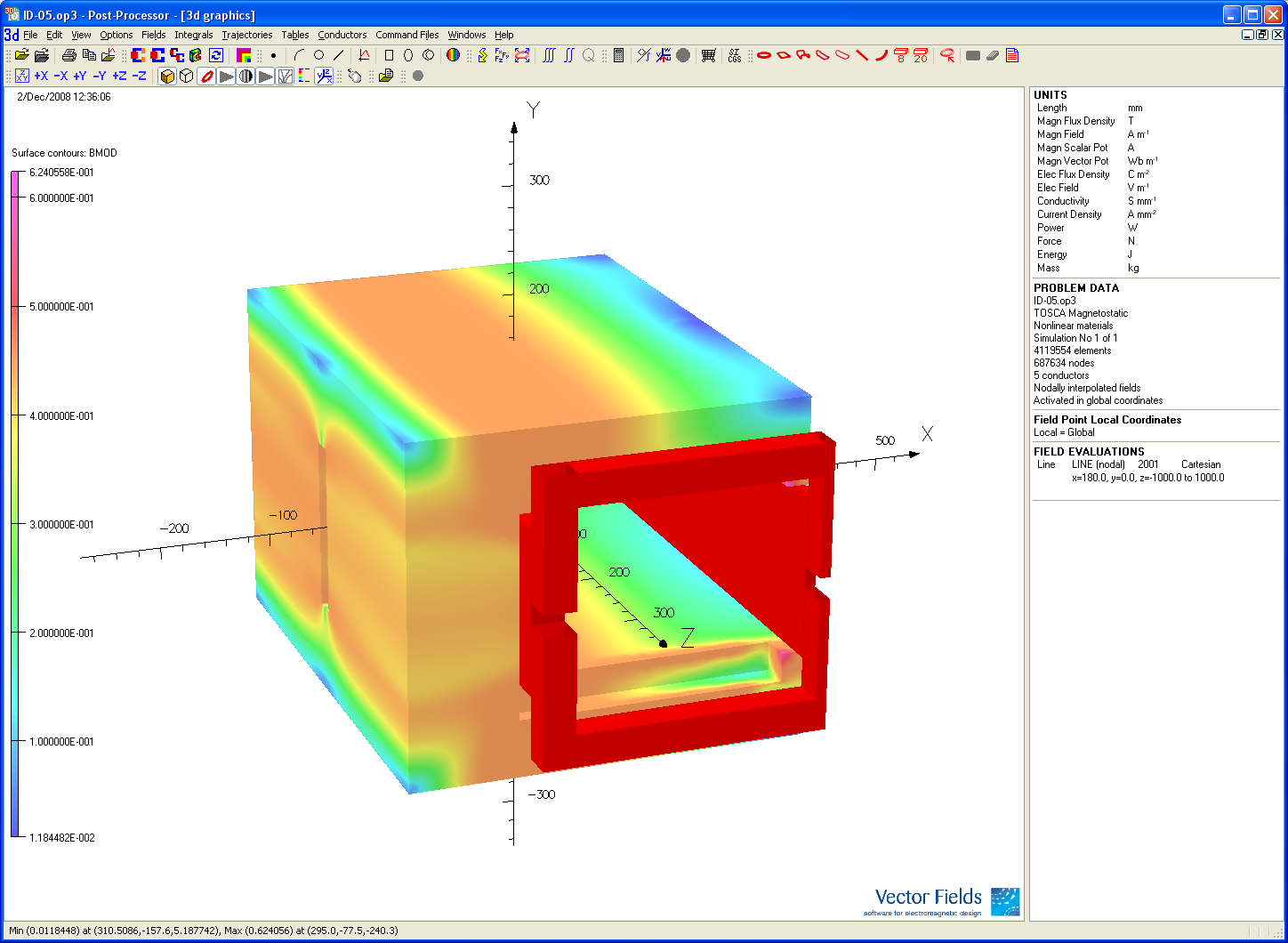 Calculated current - 20725 A
Calculated voltage - 290 V
Power Supply
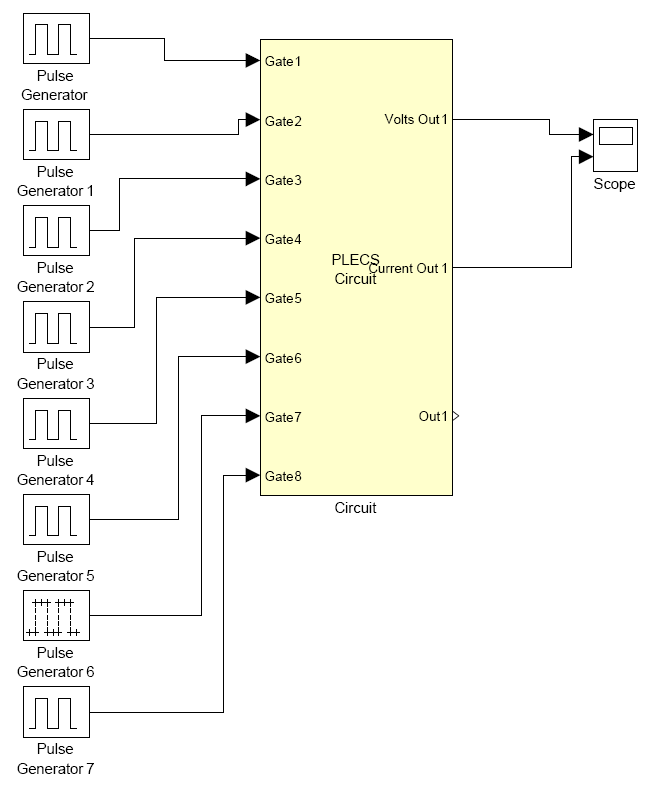 I > 21000 A
Rise / Fall ~ 80 µs
Flat-top ~ 400 µs
Possibility of Tuneable Gradient on “Flat-top”
P/S Schematic
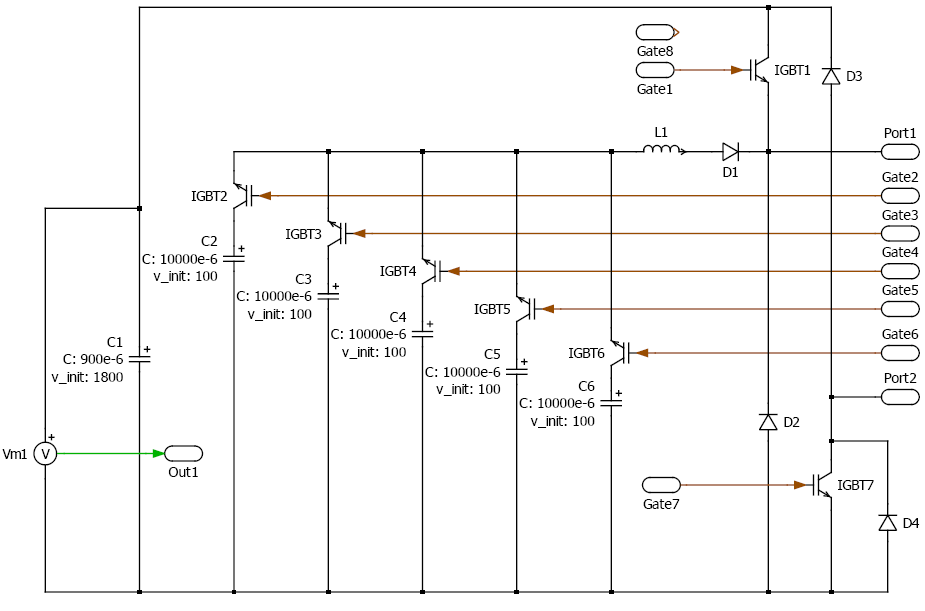 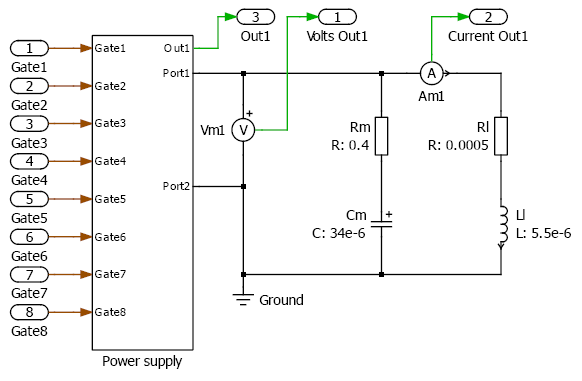 P/S Simulation
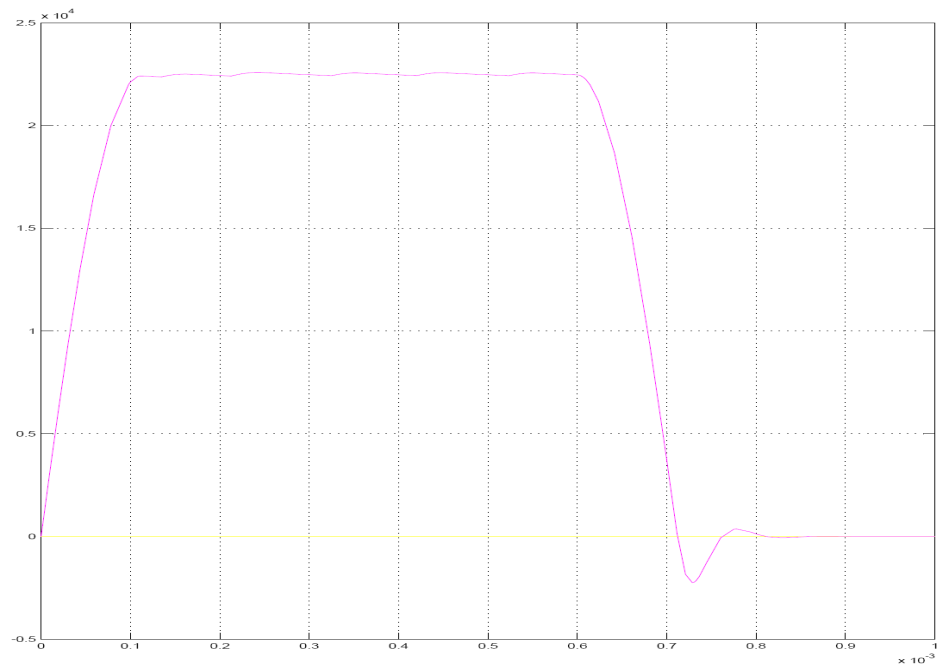 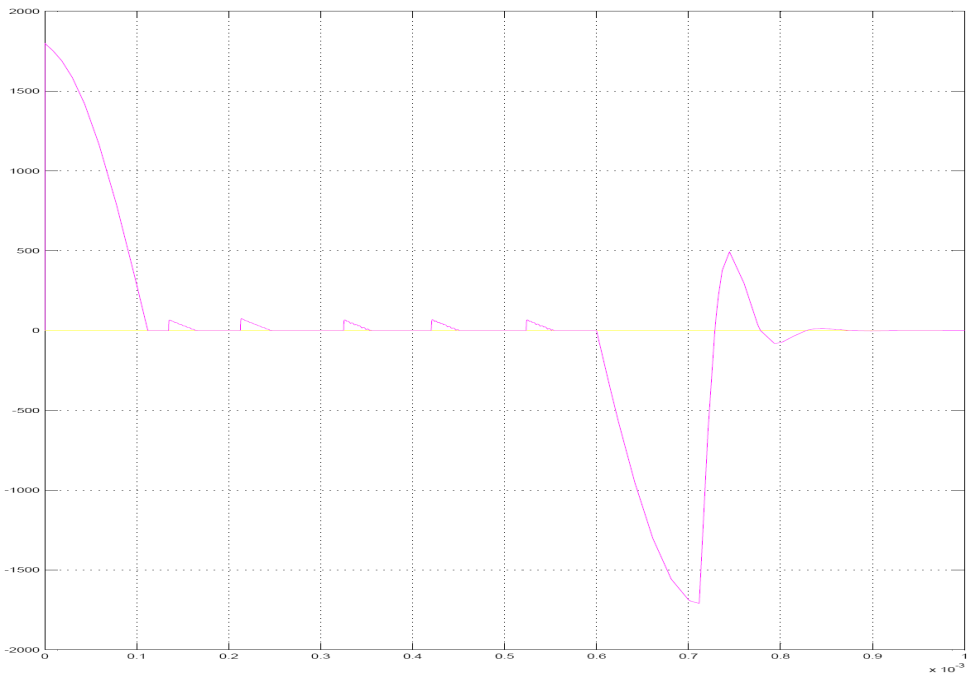 Current waveform
Voltage waveform
Fast Extraction Kickers
Fast Extraction Kickers
Fast Extraction Kickers
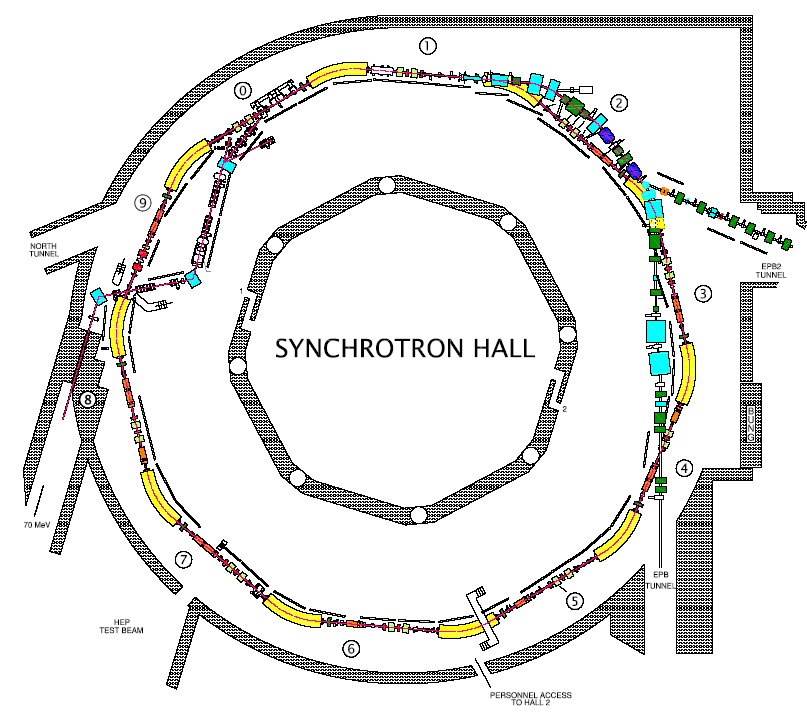 Extraction from super period 1
 5000A peek
 Rise  time 80 - 120nS
 50 Hz operation
 6 power supply operation
Fast Extraction Kickers
3 Kicker magnet3 in Super period 1
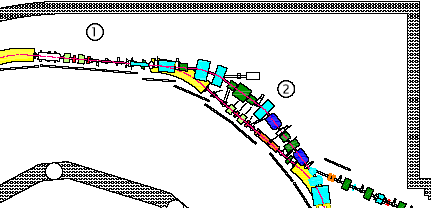 Fast Extraction Kickers
Beam Pulse structure in Synchrotron at 800 MeV
100 ns beam , 200 ns Gap
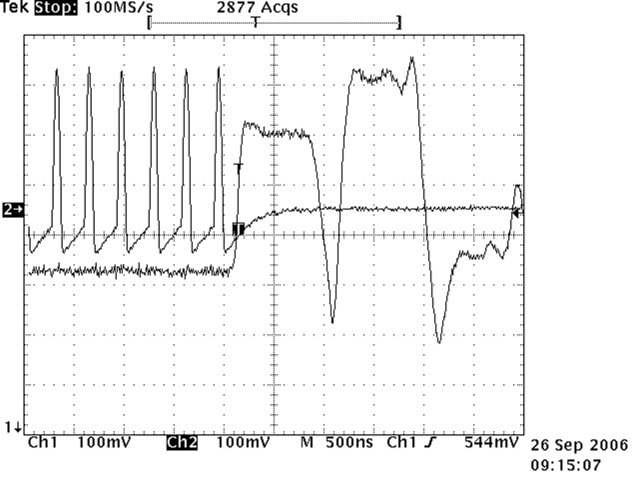 Beam Pulses
Kicker Current
Kickers fire in 200 ns gap
~100 ns rise time to 5000 A
Deflecting beam ~ 1 degree
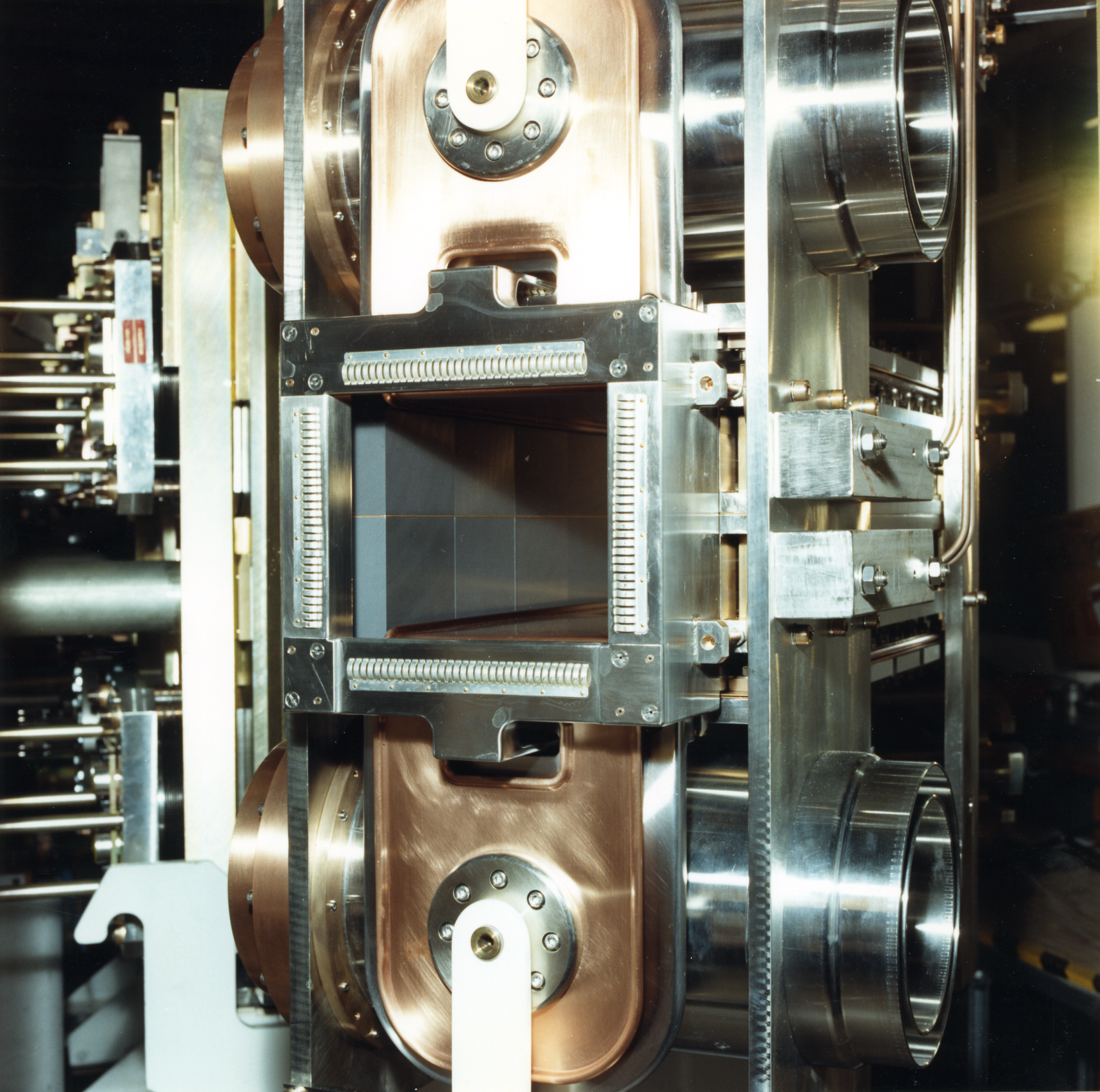 Fast Extraction Kickers
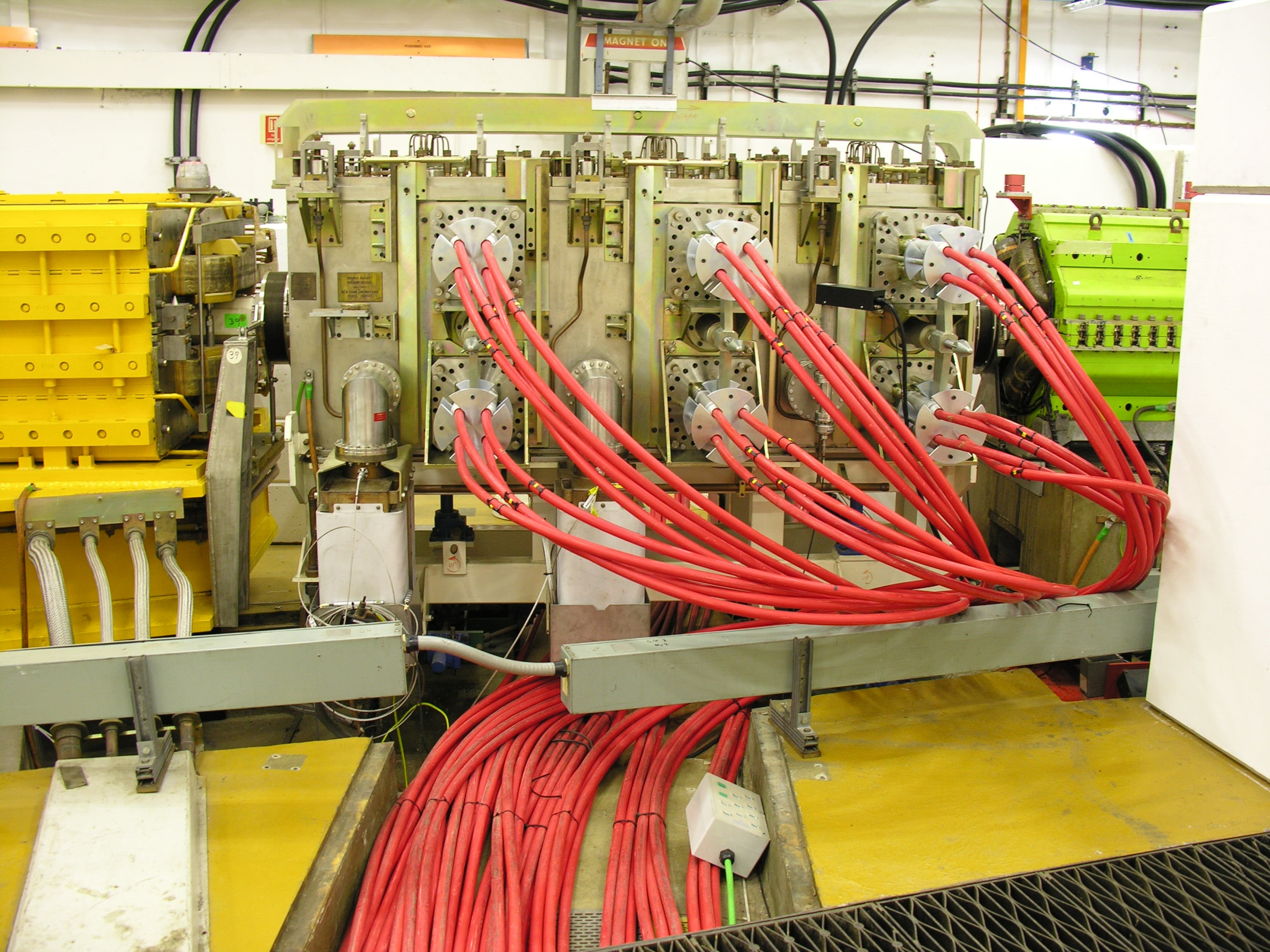 Fast Extraction Kickers
Power Supply System
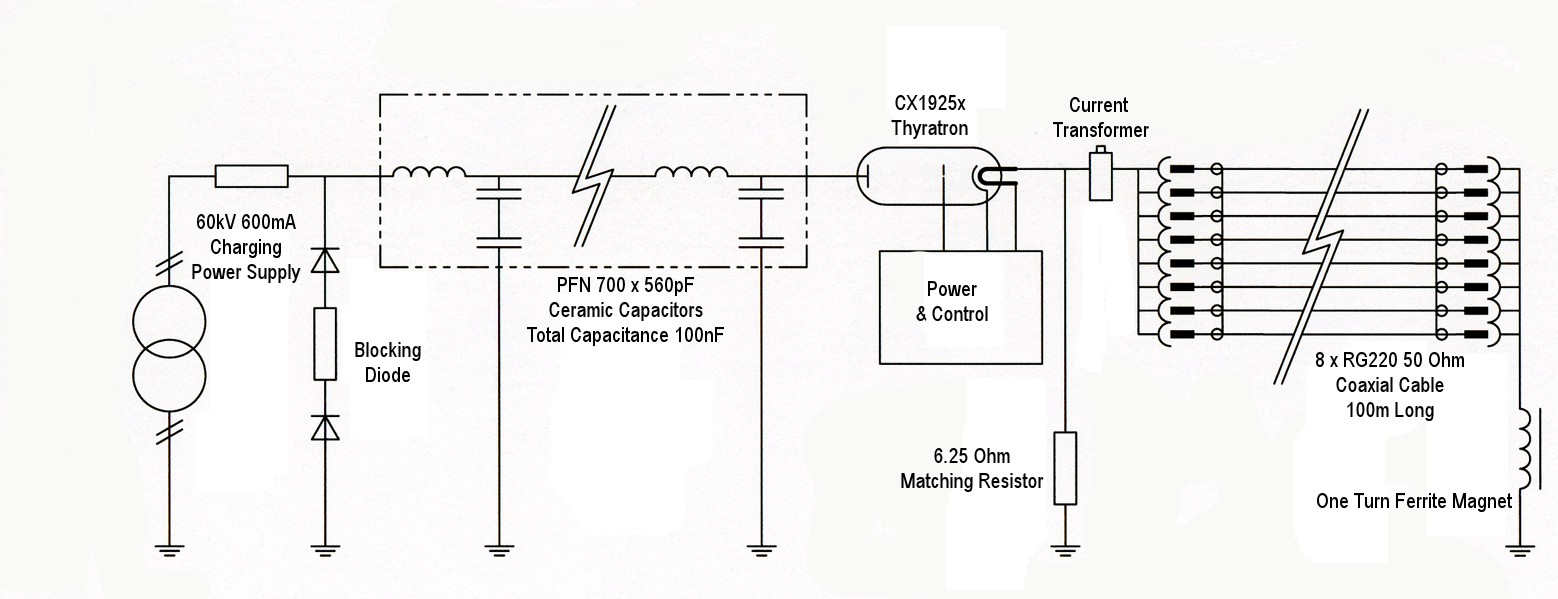 Fast Extraction Kickers
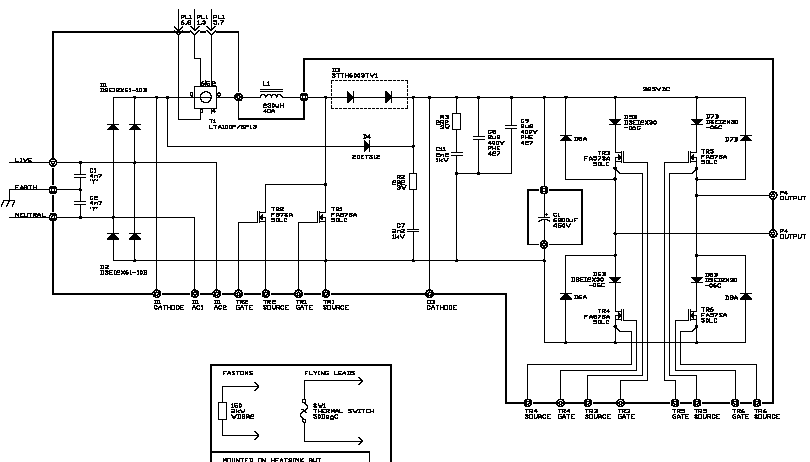 Power Supply System
Fast Extraction Kickers
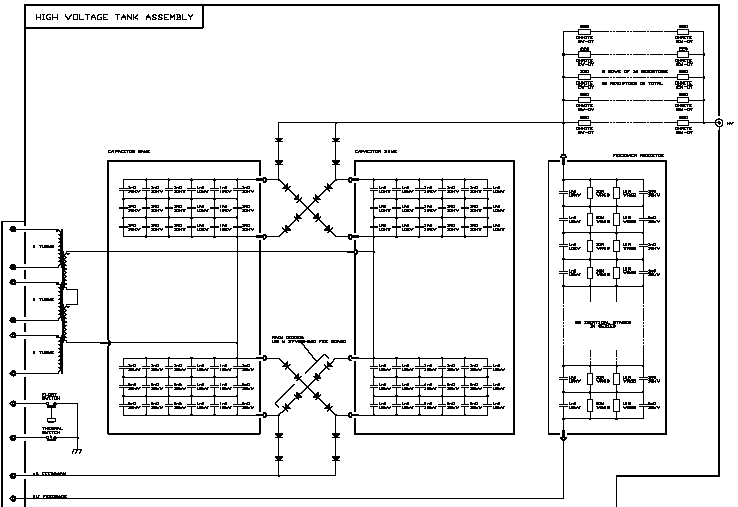 Power Supply System
Fast Extraction Kickers
Fast Extraction Kickers
Power Supply System
Model Using PLECS through MATLAB
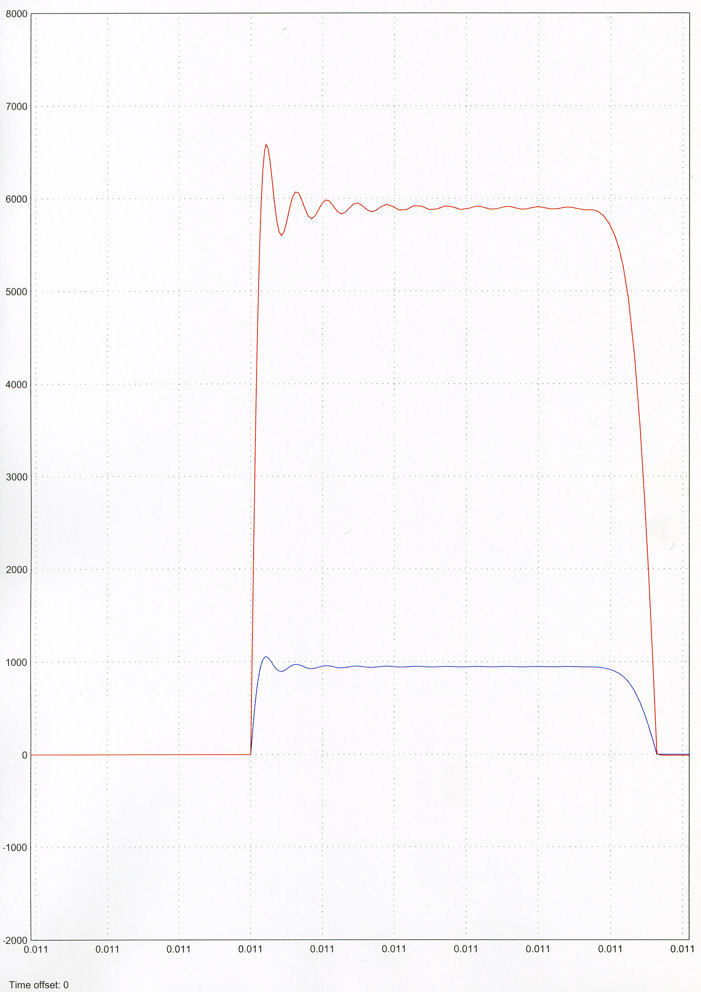 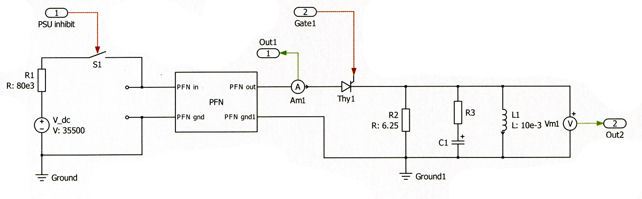 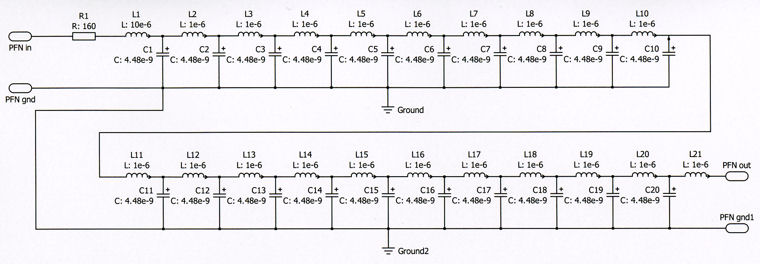 Fast Extraction Kickers
Power Supply System
View of kickers K1P to K2N
Reflected  W  ave used for diagnostics
All six systems aligned within 10nS
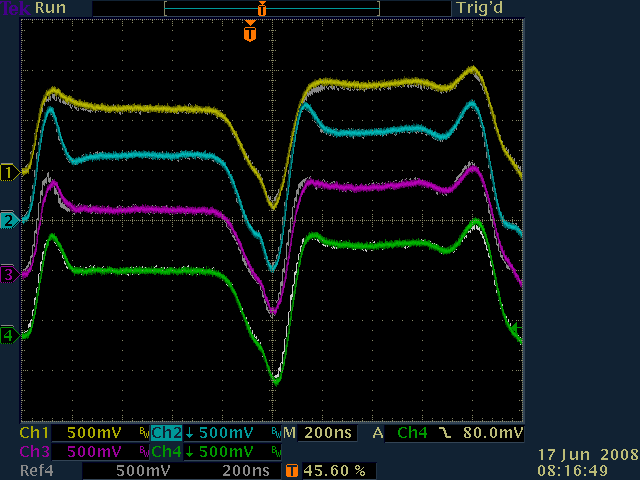 ISIS Animation
Thanks for listening


Any Questions?